Attachment 3 - Key outcomes of Strategic Transport  Network (2048+)
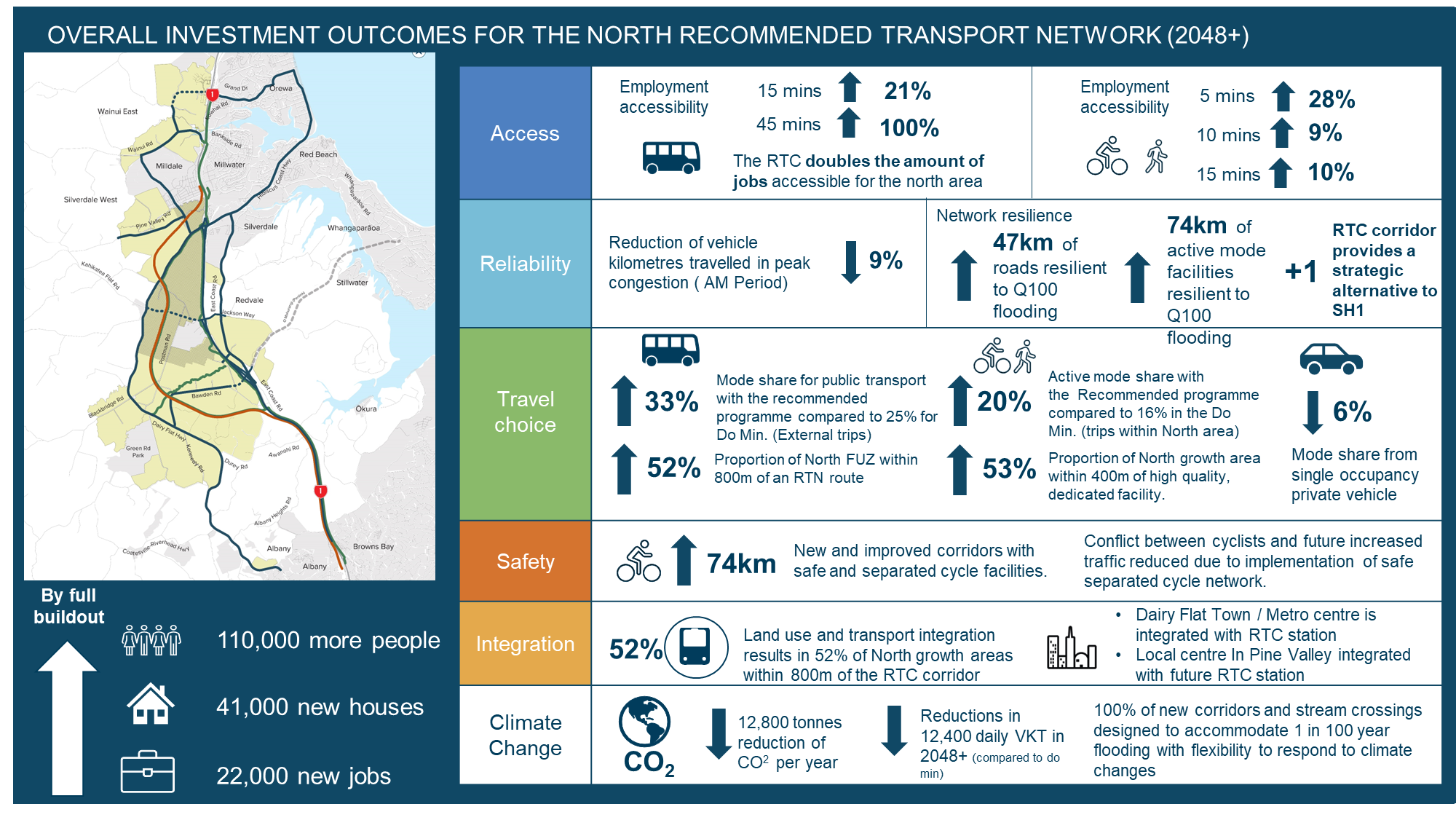